EMPLOYEE SAFETY TOUR
Required for all new staff and current staff annually
EMERGENCY PHONE NUMBERS
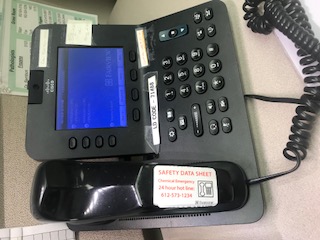 DEPARTMENT SAFETY
Locked doors key codes  5140*
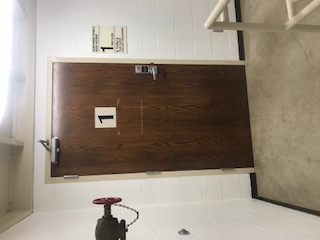 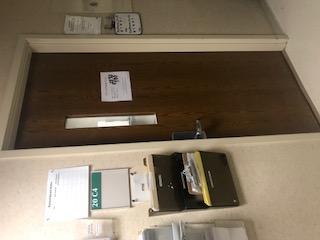 BREAK ROOM
PHLEBOTOMY STORE
 ROOM
Electrical Safety
Cords and outlets should NOT be in the following conditions:
ERGONOMIC BEST PRACTICE
Adjust screen heights
Sitting posture
Lifting technique
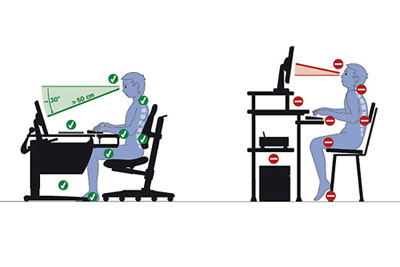 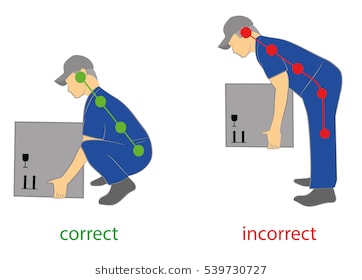 CORRECT
CORRECT
OVERHEAD CODES FOR LAB
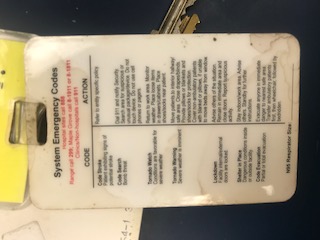 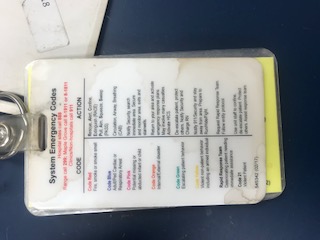 Reference badge cards for all System Emergency code descriptions
NEW EMPLOYEE HEALTH SCREENING
Must be completed by Employee Occupational Health Services
YES
NO
IMMUNIZATIONS


HEPATITIS VACCINE


COLOR BLINDNESS


MANTAOUX
Job Dependent
HAND HYGEINE
When?
		After removing gloves
		Before leaving the lab
		Between patients
How?
		Foam sanitizer
		Soap & water
Isolation Rooms: washing with soap & water is required
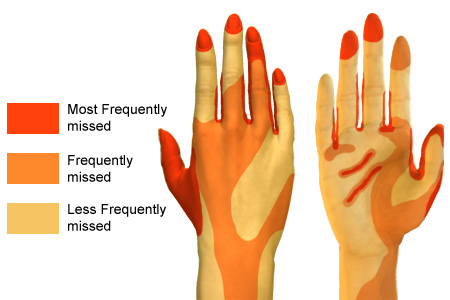 REMEMBER TO NEVER TOUCH YOUR FACE WEARING GLOVES!
PERSONAL PROTECTIVE EQUIPMENT (PPE)
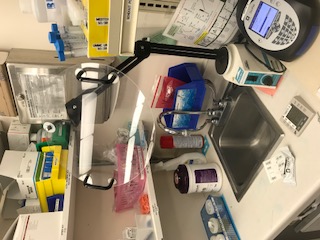 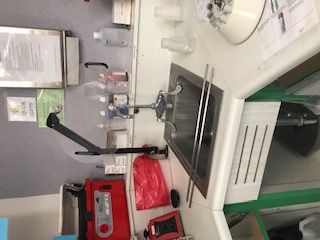 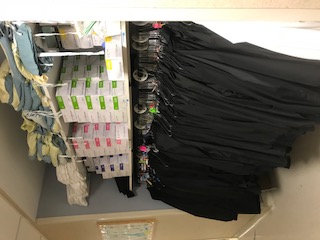 NITRILE GLOVES & LINERS
FACE 
SHIELDS
LAB COATS
SP SINK
MANUAL
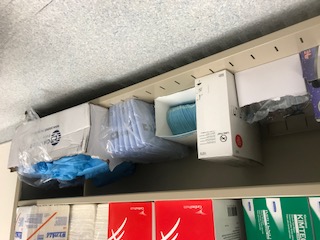 BOTTOM STORAGE SHELF: 
Glasses, masks, aprons, protective sleeves
PATHOLOGY
FIT TESTING
Respirator mask fitting performed annually
Certain respirators, known as tight-fitting respirators, must form a tight seal with your face or neck to work properly. If your respirator doesn't fit your face properly, contaminated air can leak into your respirator face piece, and you could breathe in hazardous substances. So before you wear a tight-fitting respirator at work, your employer must be sure that your respirator fits you. Your employer does this by performing a fit test on you while you wear the same make, model, and size of respirator that you will be using on the job. That way, you know that your respirator fits you properly and can protect you, as long as you use it correctly. – OSHA Official Website
N95 vs PAPR
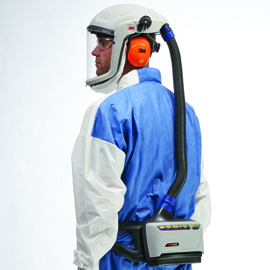 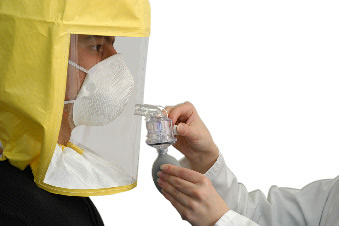 PERSONAL HYGIENE IN THE LAB
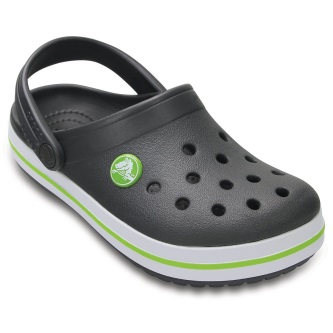 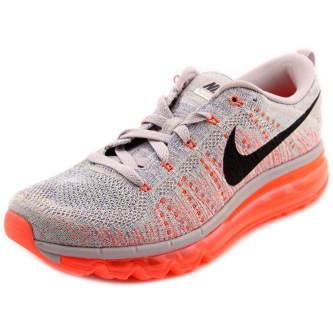 DO 
NOT
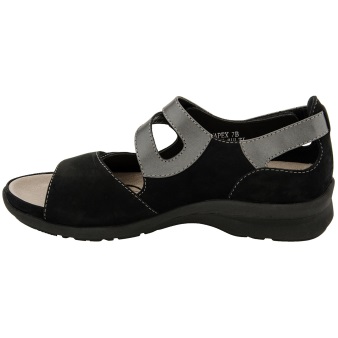 Wear shoes without holes or cloth
NEEDLE SAFETY
PHLEB STORE ROOM
STRAIGHT NEEDLE
BUTTERFLY NEEDLE
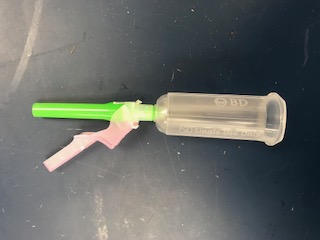 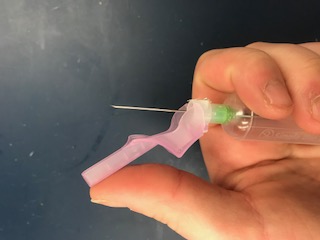 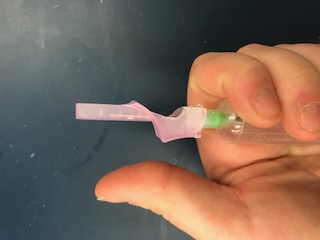 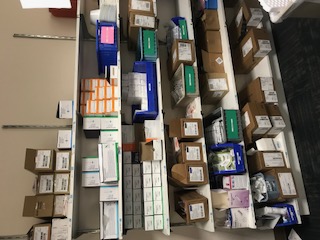 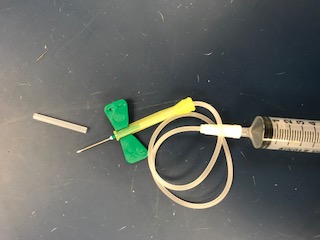 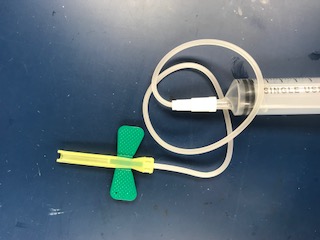 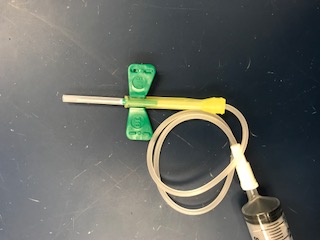 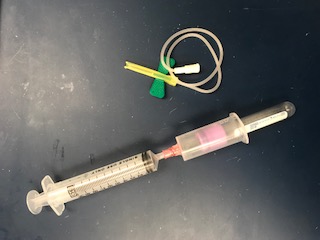 Transfer Devices
Needles
Activate built in safety device before disposal
Transfer blood from syringes using transfer device
Dispose all materials in designated sharps containers
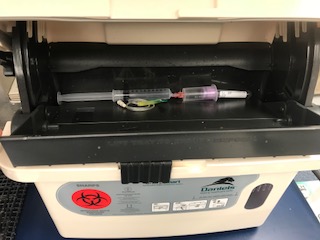 SHARPS: Needles, glass etc.
REPLACEMENTS
LOCATIONS IN MAIN LAB
Small portable sharps, place into larger sharps when full
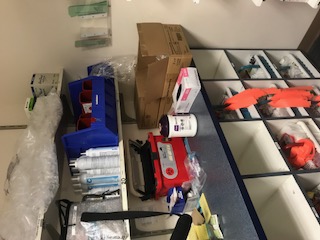 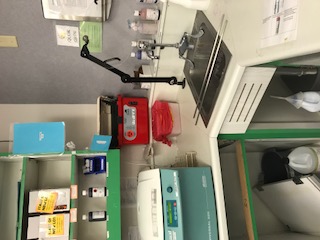 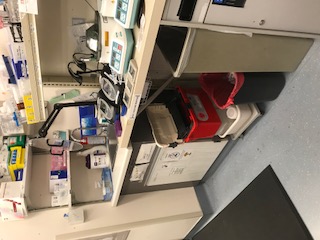 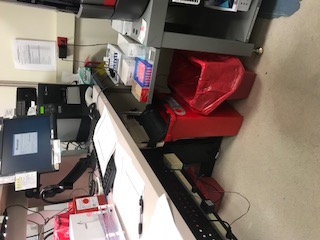 MANUAL
BLOOD BANK
SP COUNTER
PHLEB STOCK ROOM
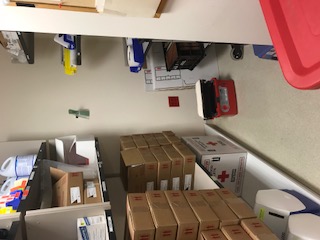 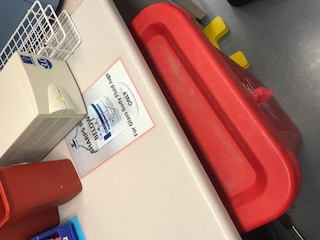 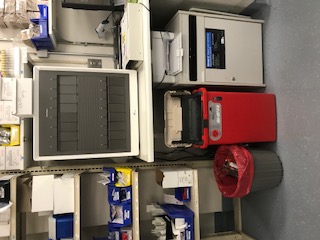 When large sharps are full they are placed here and replaced with empty sharps containers on Wednesdays
HOOD
BODY FLUIDS
BLOOD BANK STORAGE
Sharps containers in patient rooms are located on the wall next to the door
SAFETY DATA SHEETS (SDS)
Located on the Intranet
Resources > Information > SDS
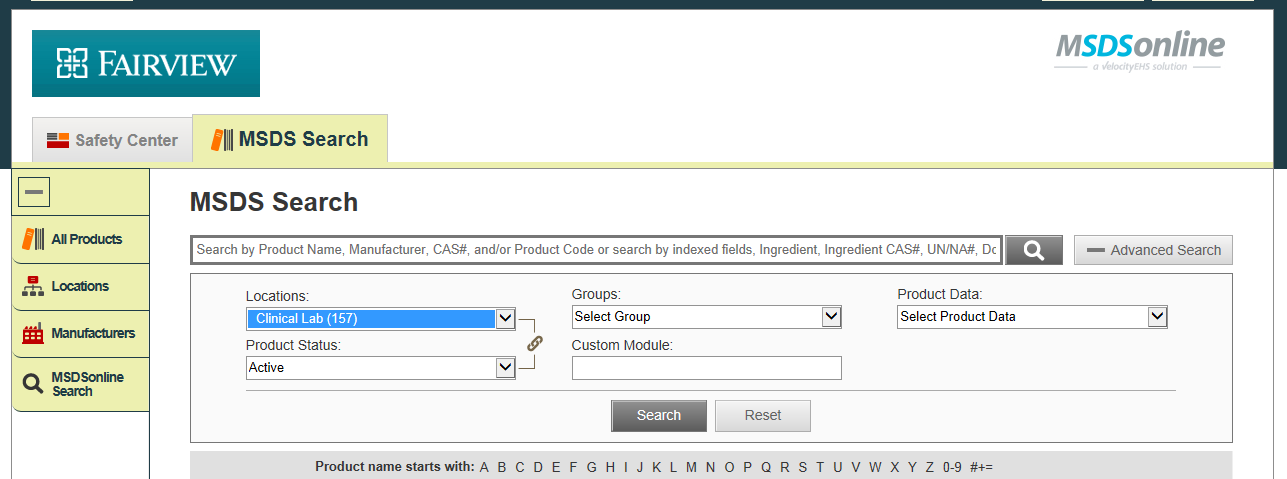 Common chemicals:
Formalin, bleach, HCL, sodium hydroxide, methanol, ascorbic acid, acetone, glacial acetic acid, perchloric acid, sulfamic acid, sodium bicarbonate powder
PDFs for chemicals used in the lab contain hazard and first aid information
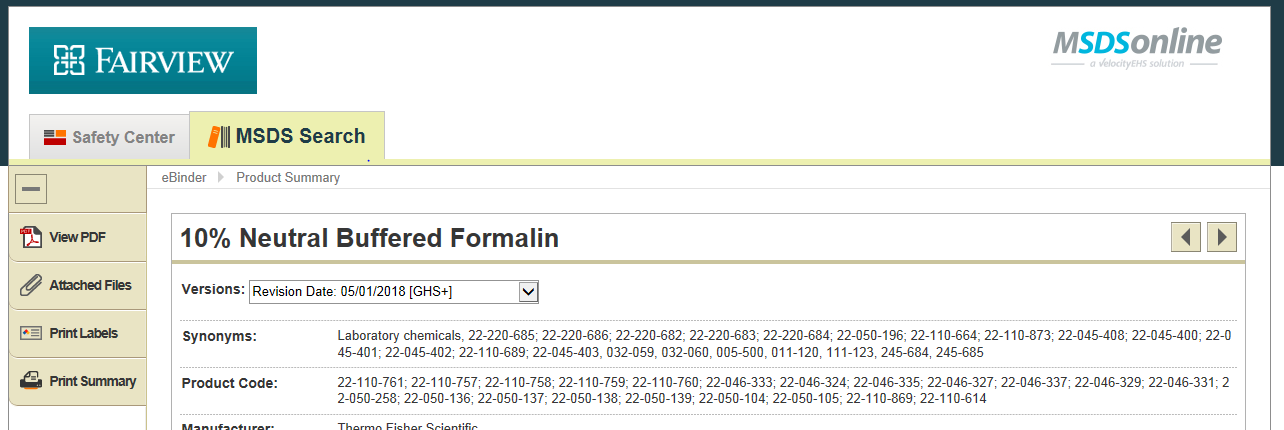 Chemical Hygiene: GHS Labeling
Labeling required for reagents with open/expire dates & aliquoted chemicals
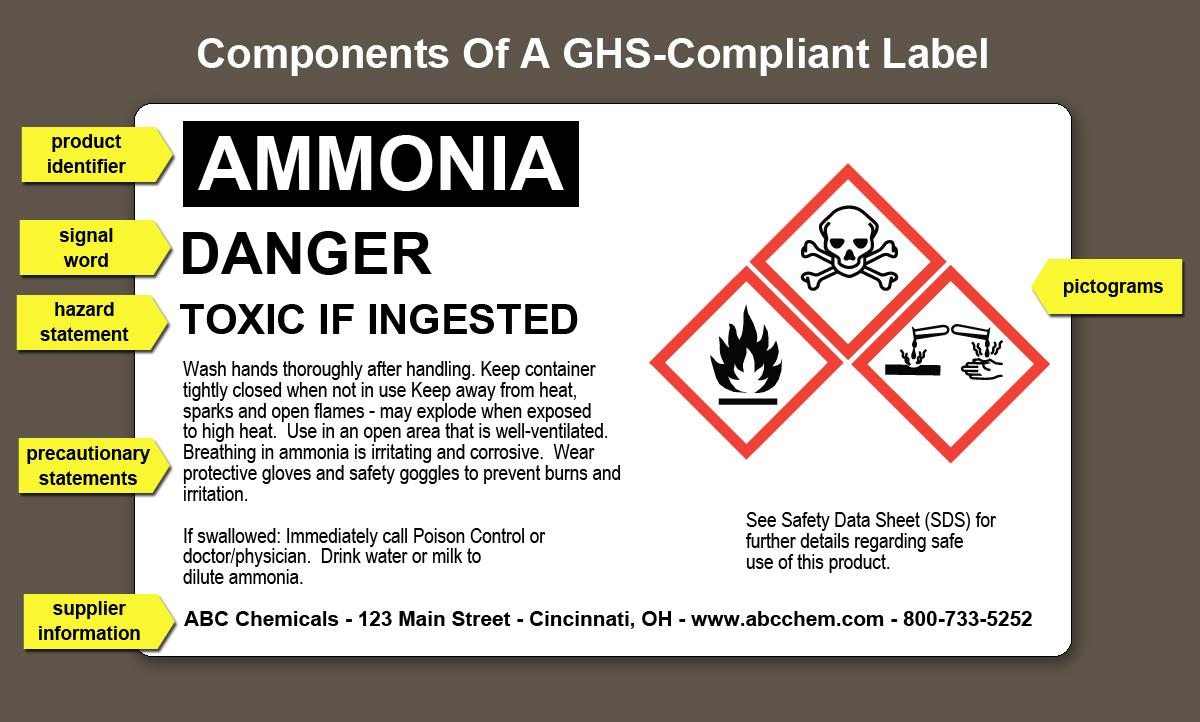 Example
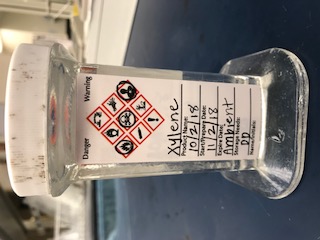 Necessary symbols determined using Safety Data Sheets (SDS)
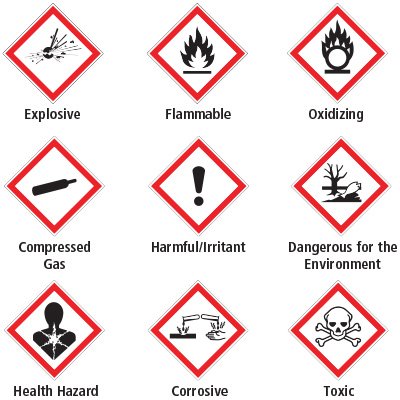 15
BIOLOGICAL SAFETY CABINET (BSC)
Sterile aliquoting or working with specimens that pose risk for an exposure to employee
Summary Review of Best Practices
Set up workflow from clean to dirty
Do no block front/read grills
Too many objects may disrupt airflow
Place chair at middle of workspace 
Work at least 10cm inside BSC
Use slow, direct movements
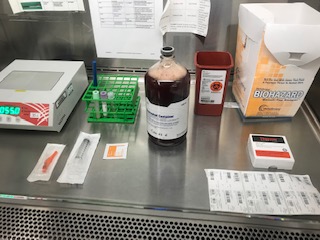 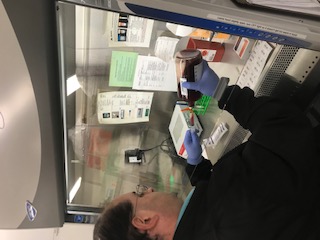 INCIDENT REPORTING PROTOCOL
Non exposure (fall, strain) and exposure (blood or body fluids)
Non Exposure:
Seek Medical help if needed
Notify supervisor 
Complete a COMPASS event  by the end of the shift
Exposure:
Wash area thoroughly
Notify supervisor
Fill out forms in the appropriate exposure folder (See next slide)
Weekdays: Report to Employee Occupational Health & Safety
Evenings/Nights/Weekends: Contact Administrative Nurse Supervisor
INCIDENT REPORTING PROTOCOL
EXPOSUREFOLDER LOCATION
VISITORS/EMS
STAFF
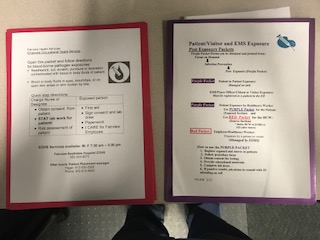 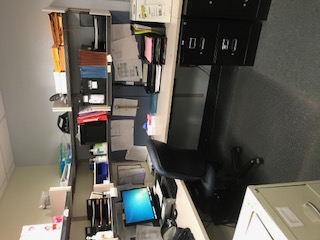 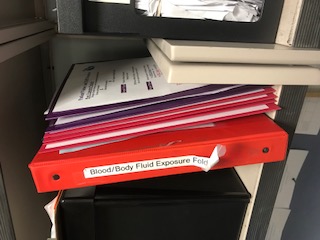 One packet is opened per incident with the decision tree inside
LUCs
18
EMERGENCY: Fire Extinguishers
P-A-S-S: Pull Aim Squeeze Sweep
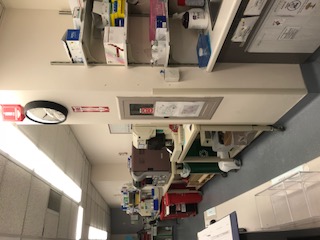 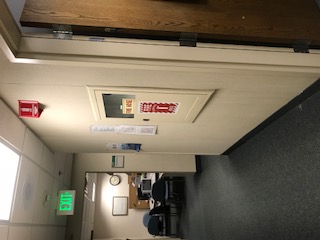 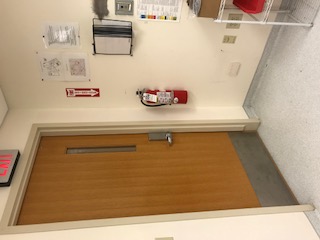 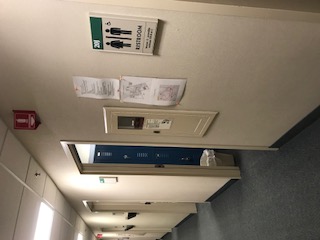 PATHOLOGY
KIT BENCH
HALLWAYS
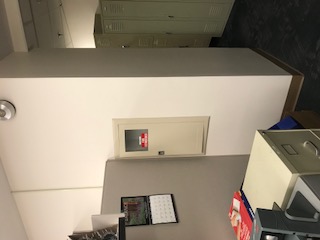 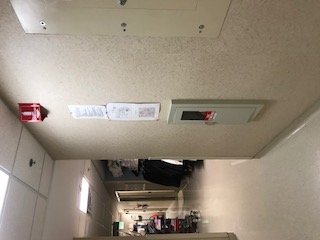 Slowly walk towards fire as you sweep
CUBES
EMERGENCY: Fire Drills
Fire Pull Locations
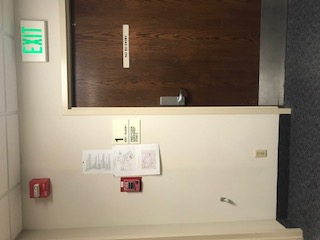 LOUNGE
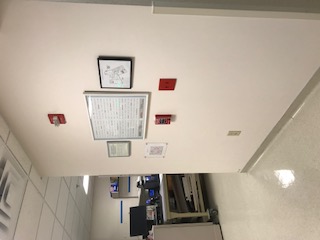 BLOOD BANK
EMERGENCY: Lab Evacuation Routes
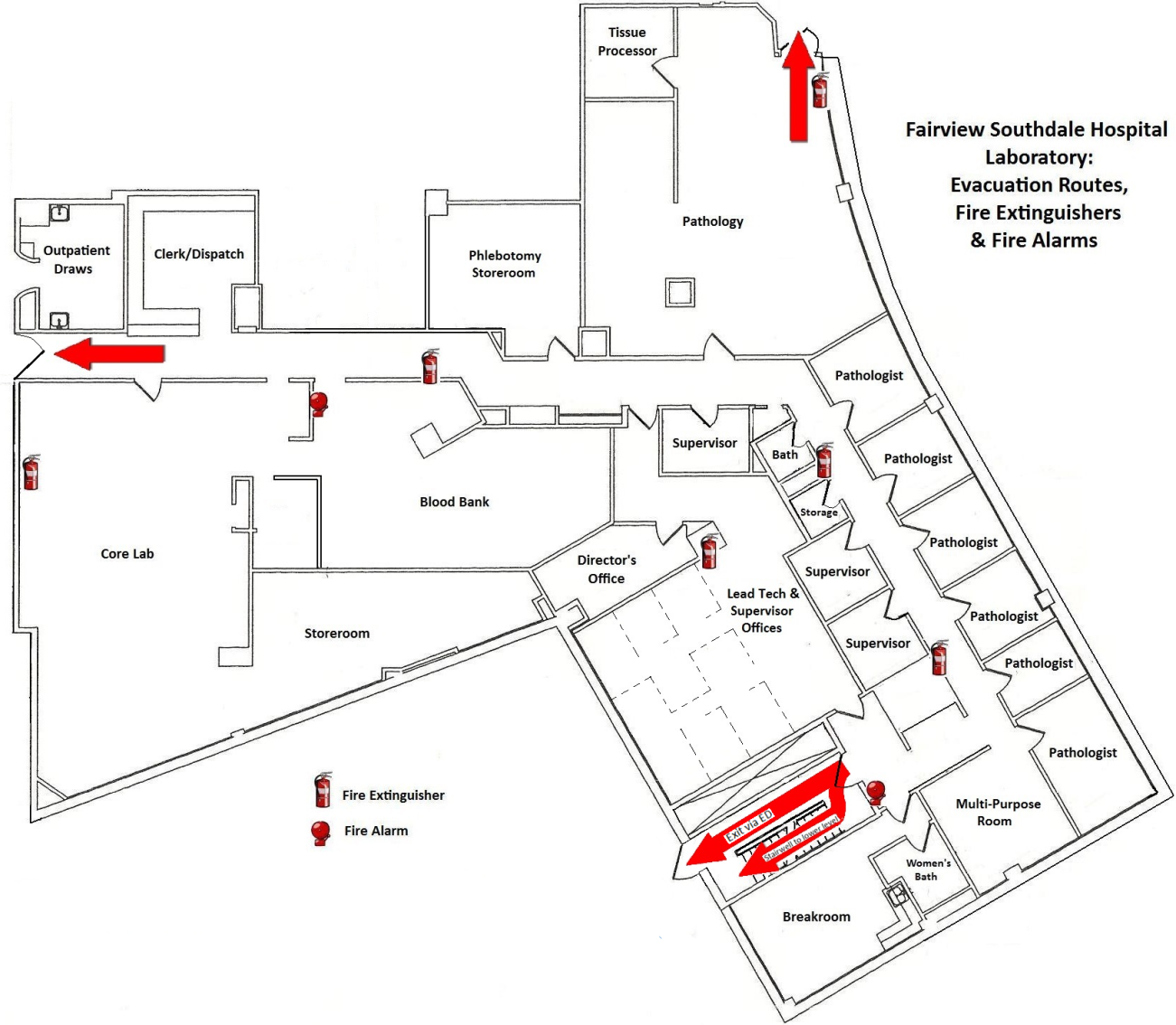 PATHOLOGY
If necessary, the lab cart may be used to transport someone or use a two-member team and lift the disabled person out of the laboratory
MAIN LAB
BREAK ROOM
EMERGENCY MEETING AREA
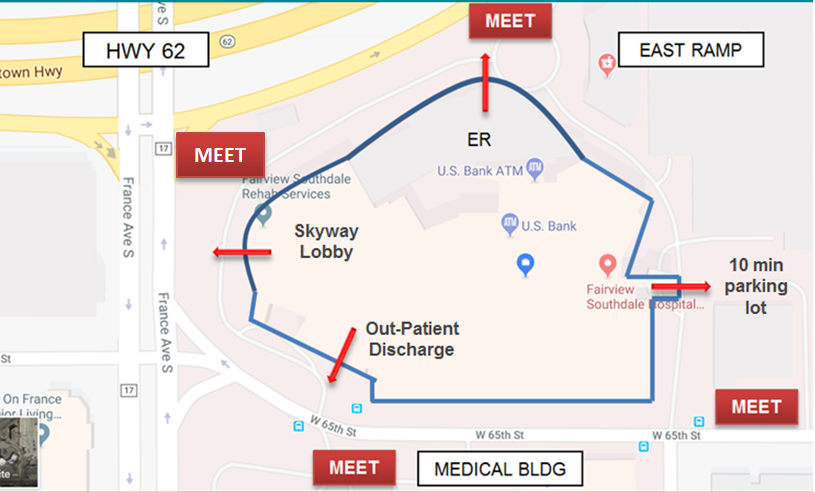 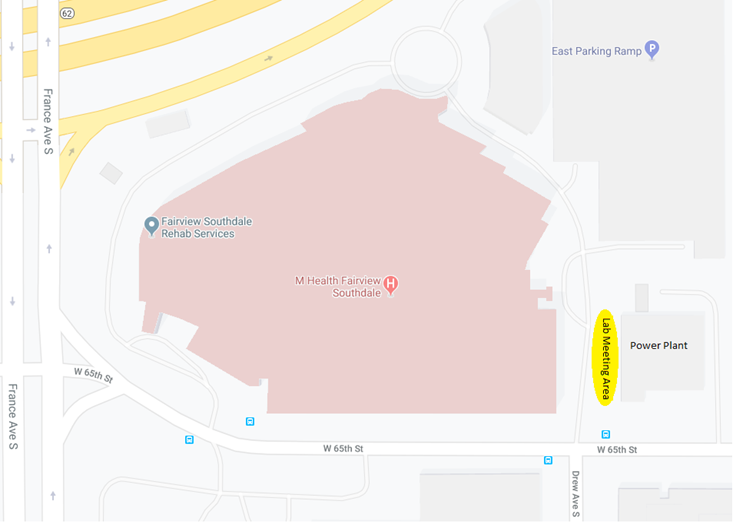 Skyway Lobby
Skyway Lobby
External: The courier parking lot in front of power plant (Area in yellow).

Internal: Corridor outside the main entrance of the lab (corridor leading into ED )
EMERGENCY: First Aid
Phlebotomy Draw Room = 2 pull cords
First aid kit in the Emergency Tool Kit
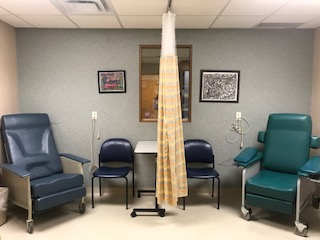 EMERGENCY: Downtime Procedures
When computer failure such as EPIC or LIS downtime occurs, staff activate the downtime procedure

Downtime supplies (folders, forms, flash drive, procedures, etc.) are in a bin located at send out bench

Dymo downtime printers might be needed depending on the type of downtime
How to Open The Dymo printer Software
Plug a Dymo printer flash drive into a computer
Start → Computer → Removable Disk (D:) → Down_Print
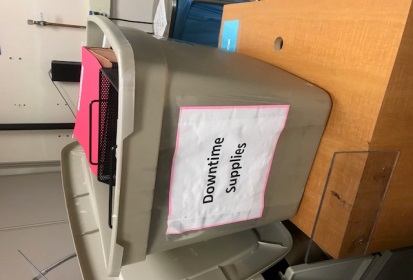 Downtime supply bin  under the send out bench
EMERGENCY: Tool Kit
Will provide supplies necessary in a disaster situation to employees
Kit includes:
Head lamps for phlebotomists
Emergency radio
Magnetic flashlights
Copy of FSH emergency protocols
Updated list of staff directory
Caution tape/Duct tape
Batteries
First aid Kit
Orange vest for evacuation
Drip Cloths
Clipboard
LOCATION:
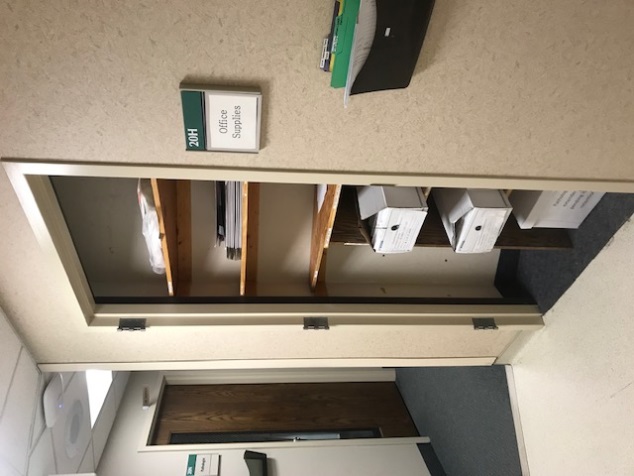 Located on the 3rd shelf in the closet opposite the main pathology entrance
EMERGENCY: Power Lighting, Outlets & Phones
Red Outlets = Emergency power
Red Phones in Main Lab:
If there is a power failure, back up emergency generators will supply electricity to the lab
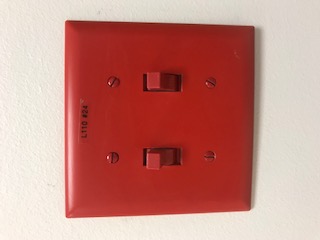 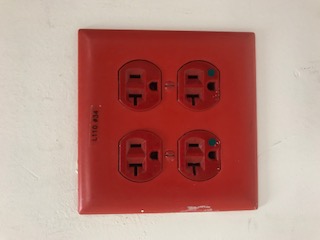 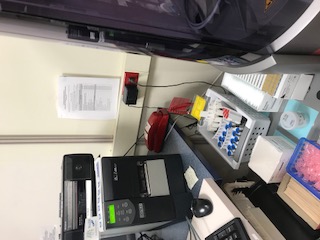 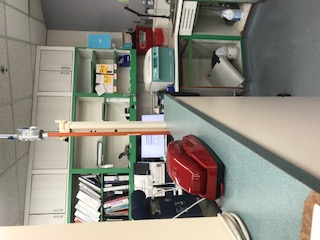 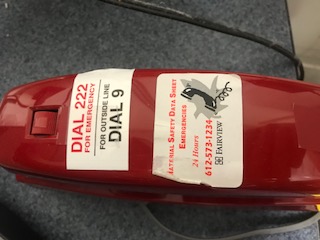 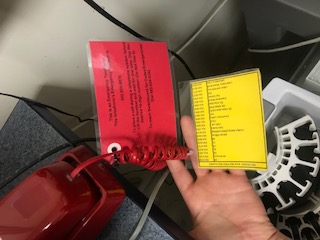 BLOOD BANK
CORE
Phone operation instructions found on each phone
Emergency number list
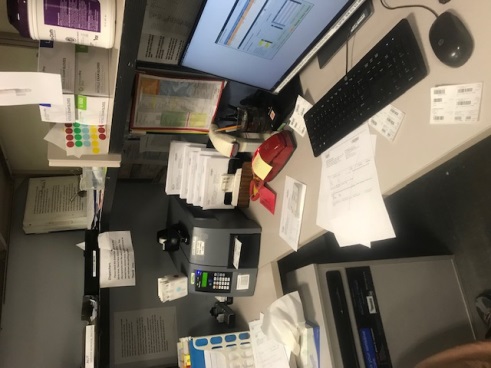 LCT DISPATCH
CHEMICAL HYGIENE: Safety Manual & Chemical Hygiene Plan
Documentation of contents in LMS
Module assigned & completed annually by all employees
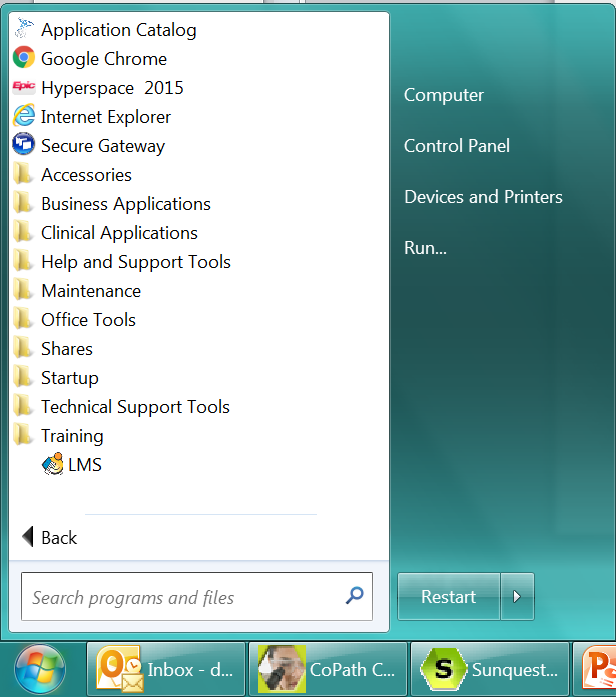 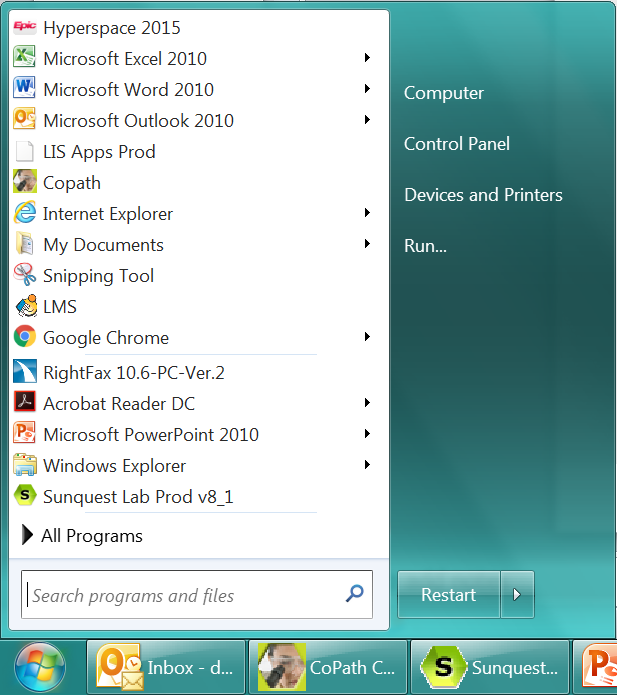 CHEMICAL HYGIENE: Eye Wash & Shower
EYE WASH
SAFETY SHOWER:
EYE WASH
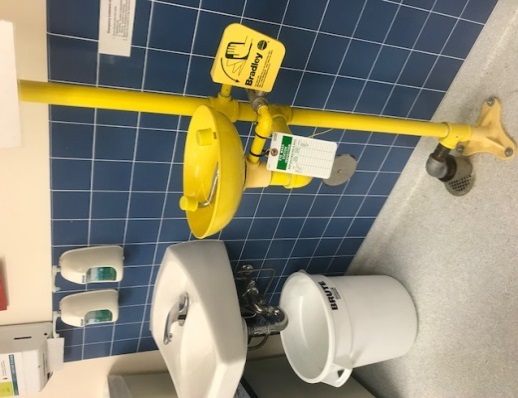 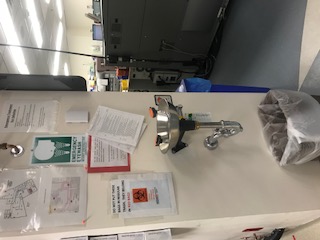 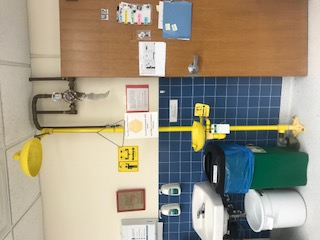 PATHOLOGY
MAIN LAB
PATHOLOGY
USE:
USE:
Pull triangle to release water
Remove covers & push pedal foreword to begin stream
Hold eyes open to wash away chemical
Rinse for a minimum of 15 minutes
CHEMICAL HYGIENE: Chemical Spill Supplies
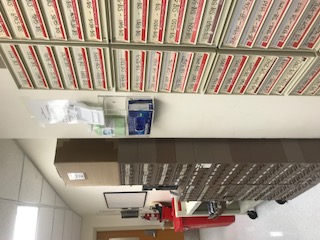 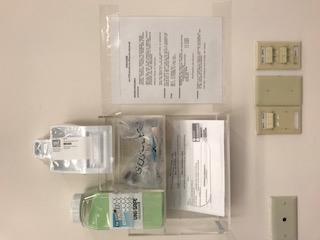 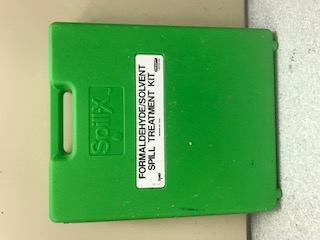 Near block cabinets
PATHOLOGY
Near backup Stago
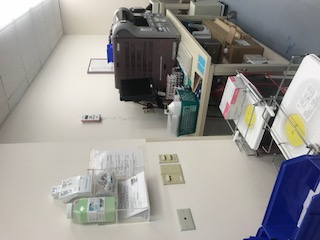 Kits Include: absorbent powder, goggles and scoops
Instructions are posted on the wall next to each kit
Large formalin spill kit located in pathology in formalin recycling room
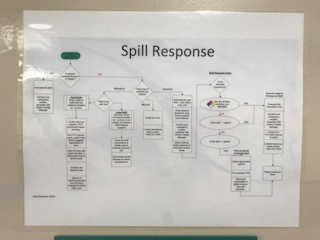 Refer to flow chart for proper spill response
MAIN LAB
CHEMICAL HYGIENE: Disinfectants & Wipes
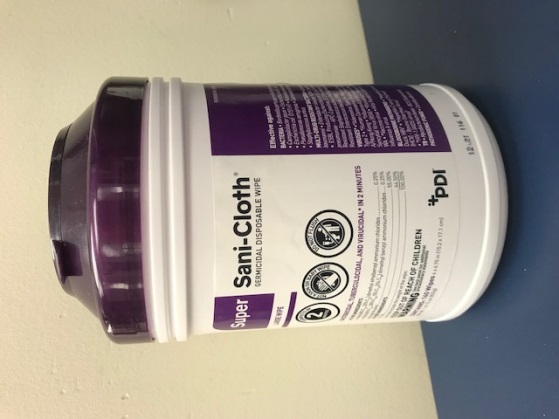 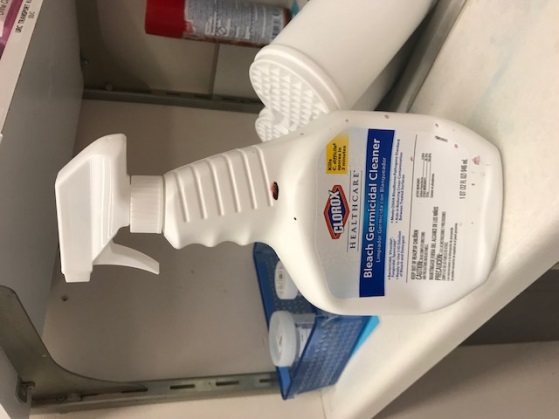 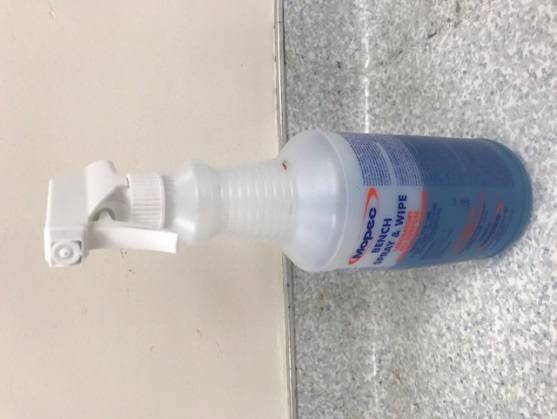 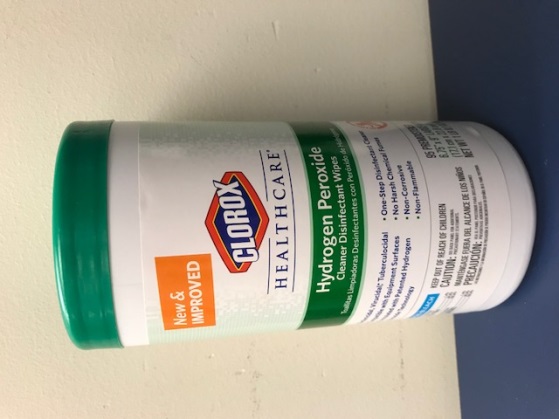 MAIN LAB
PATHOLOGY
Blood spills  spray with bleach spray and wipe up with paper towel
Blood drops & basic cleaning  use purple wipes
PURPLE WIPES: Area must be wet for 2 mins for proper disinfection
BLEACH SPRAY: Area must be wet for 1 min for proper disinfection
30
Chemical Hygiene: Hazardous Waste
Material with properties that make it dangerous or capable of having a harmful effect on human health or the environment
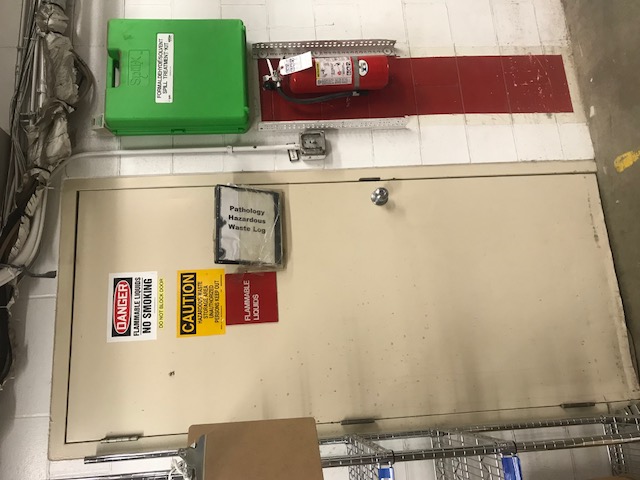 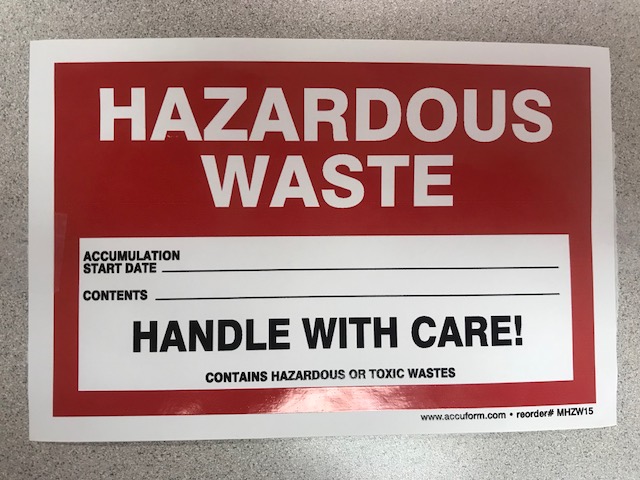 LOADING DOCK
Containers must be labeled with hazardous waste sticker
Containers taken to waste disposal room for professional dumping
Chemical Hygiene: Hazardous Waste
EXAMPLES:
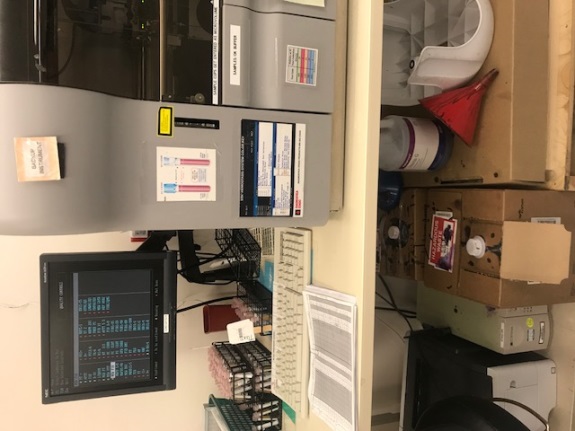 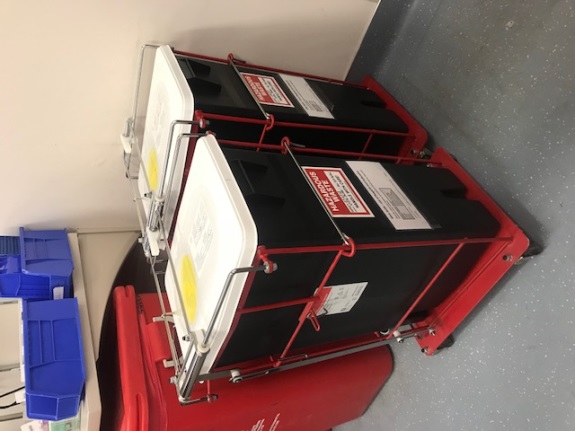 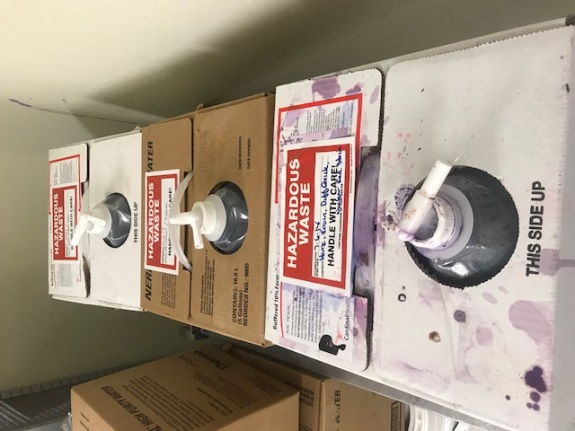 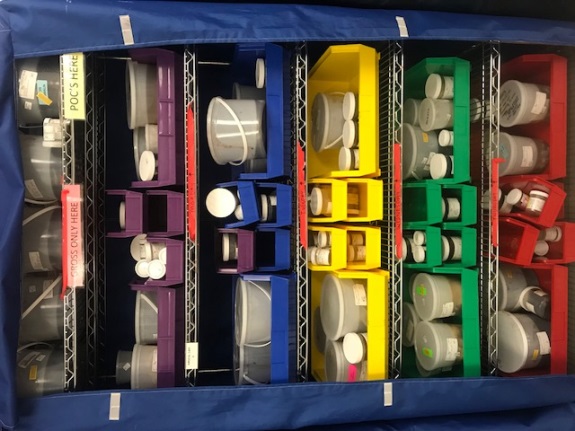 MAIN LAB
PATHOLOGY
Formalin
Xylene
Wright’s stain
Methanol
Methanol
Gram Stain
Sysmex Stain
Certain Vista cartridges
Left over tissue containing formalin in morgue
These materials cannot be thrown in biohazard trash or put down the drain!
Chemical Hygiene: Dry Ice & Liquid Nitrogen
Only Blood Bank
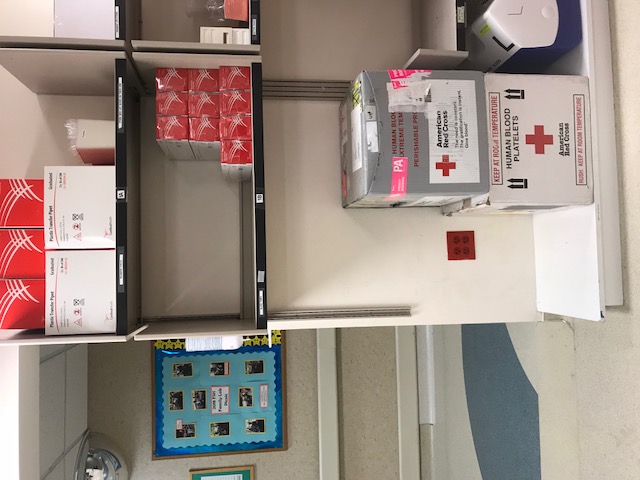 Plasma delivered with dry ice from Memorial Blood Center
Boxes of dry ice stored and picked up from here by Memorial Blood Center
Do not touch with
bare hands!
BLOOD BANK
WASTE DISPOSAL: Biohazard (Red Bags)
What constitutes biohazard waste?
YES
NO
Fairview pays for biohazard waste, we can help to control our costs!
WASTE DISPOSAL: Shredding Containers
Any paper or label with patient identifiers goes into these bins
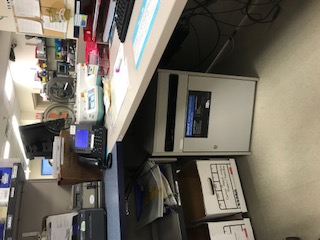 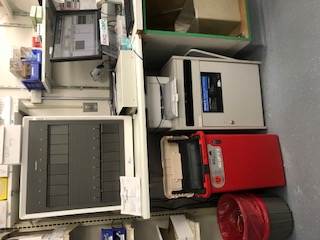 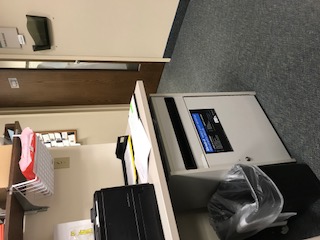 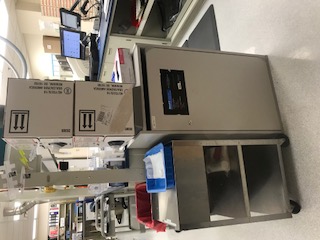 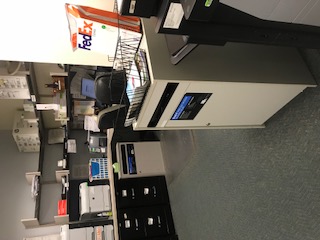 MANUAL
MPR ROOM
BLOOD BANK
PATHOLOGY
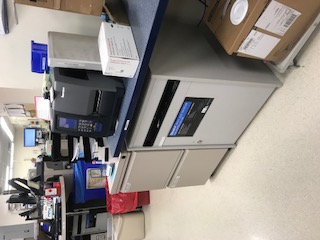 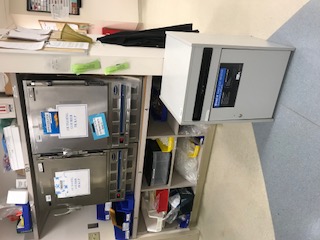 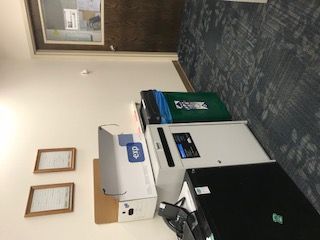 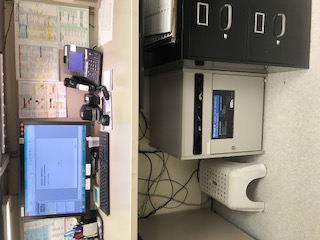 LUCS x 2
CUBICAL
KITS BENCH
WASTE DISPOSAL: Batteries
Batteries used in the lab are all disposable in the regular trash except for rechargeable batteries
36
RADIATION TRAINING
Pathology
LCT also get training 
entering radiation rooms
Radiation seeds come in breast tissue from OR
Annual training in LMS
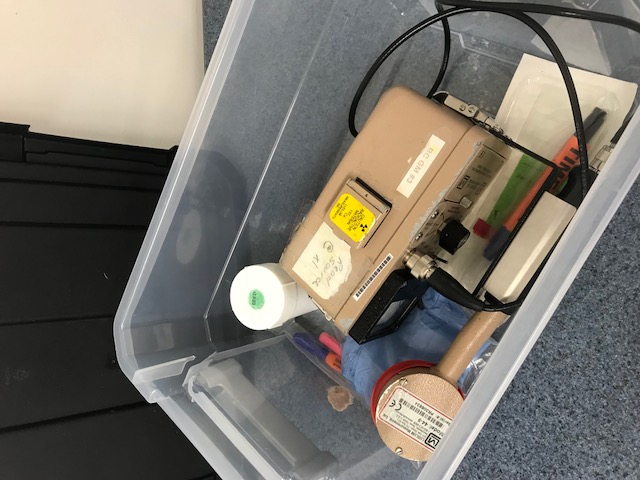 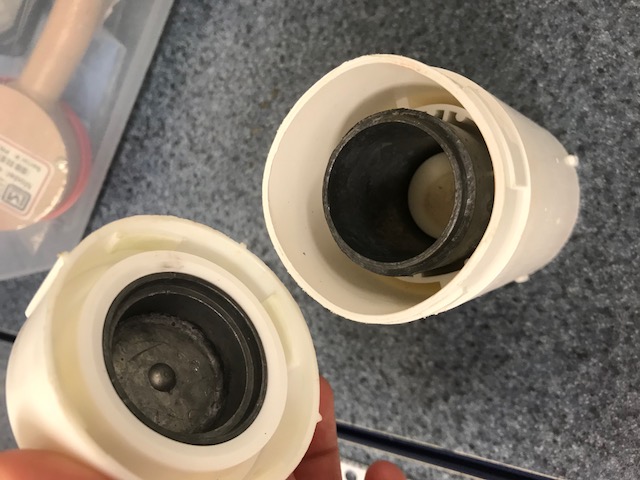 Geiger counter detects radioactive seed in tissue
Lead storage container protects workers from radiation after seed removal
THE END
Thank you! You have completed this training.
38